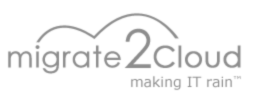 Render Cloud Farm…
Agenda
Who we are?

Animation Industry, Challenges…

What is Render Cloud Farm?
Render Cloud Farm for Whom?

Scope of Blender?

Types of Rendering farms

Why Cloud Farm?
What we provide?

Benefits of Render Cloud Farm

Our Services as follows
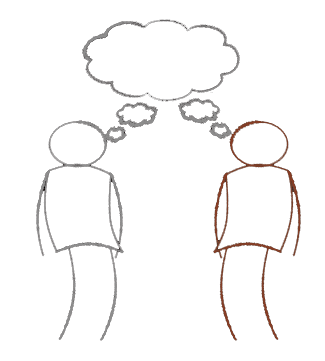 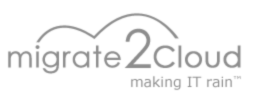 Who we are???
We are Migrate2Cloud a managed service provider to deliver cloud computing, consultation, development, deployment and various other SaaS, IaaS, PaaS services and 24/7 long term support

We are pioneers in Amazon, EC2, Security & setting up scalable, secure applications in the Amazon EC2 infrastructure.

 We have hands on experience in Physical Servers, Cloud Servers, various cloud providers such as EC2, GoGrid, Rackspace & HexaGrid Cloud.

We are in the industry for last 6 years and find our customer testimonials here: http://www.Migrate2Cloud.com/testimonials/
Animation Industry, Challenges…
Time Constraints.

More processing power.

Complex Rendering Jobs.

Absence of long term or consistent projects.

High monitory investment.

Dynamic and Challenging in nature.

Cost of development.

Time consuming and complex post production jobs.
What is Render Cloud Farm?
Render Cloud Farm is a render farm platform based on cloud technology for distributed processing of Blender 3D rendering processes.

Its nothing but a cloud-based server farm for digital media industry.

Perfect solution for various projects with varying requirements.

Timely allocation of instances based on user requirements.

Access to high performance server on per day-per use costing.

Making use of DrQueue for render farm job management and Blender for 3D rendering.
Render Cloud Farm for Whom?
Are you from Digital Media Industry?

Are you a Blender artist?

Are you lacking suitable and powerful rendering hardware for your entire rendering jobs?

 Are you don’t want to use your own modelling / animation machines for your rendering jobs?

Do you ever thought of having need for more computing power when deadlines have to be met?
Scope of Blender?
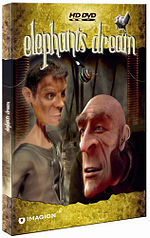 Key role in creating animatics and pre-visualizations of Spiderman-2.

The first 35 mm feature film (Friday or Another Day  using Blender for all the special effects, made on Linux workstations won a prize at the Locarno International Film Festival.

Used for shows on the History Channel, alongside many other professional 3D graphics programs.

Tomm Moore's The Secret of Kells, which was partly produced in Blender by the Belgian studio Digital Graphics, has been nominated for an Oscar in the category 'Best Animated Feature Film'
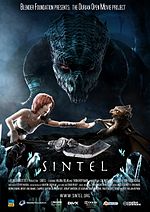 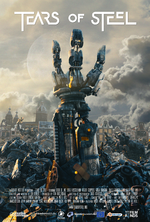 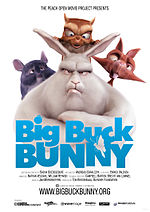 Types of Rendering farms
Distributed Systems


Cloud based systems
Why Cloud Farm?
Request based allocation of clients nodes.

Time and usage based allocation of cost.

Avoiding wastage of hardware resources.

No setup time and setup cost is needed.

Simple access via browser.

All data transfer and storage is encrypted using open standards.

Your data is only accessible and used by the render farm nodes you control.
What we provide?
We provide cost effective end to end services for migrating applications & IT installations to cloud, managing them and providing consultation to setup and maintain custom cloud deployments.

Migrate2Cloud team has years of experience in managing traditional IT infrastructures of varying sizes and flavors. 

Combining our customer focus, proactive service experience with deep expertise in the public cloud offerings like Amazon Web Services (AWS / EC2), RackSpace & Azure.
 
We can provide your IT infrastructure the best in class support and thus help you reduce the total cost of ownership.
Benefits of Render Cloud Farm
Overall Cost Reduction.

Limitless infrastructure gives you freedom to take any type of projects.

No need to worry on taking multiple concurrent projects.

Fast deployments and timely delivery.

Access from any ware.

Security and Reliability.
Our Services as follows:
Public Cloud Provider Services
Public cloud providers provide IaaS to a large audience and has the capabilities to host myriads of applications. We have a seasoned team with expertise in various AWS technologies like Elastic Load Balancers, Cloudfront and much more, RackSpace & Gogrid platforms.

Cloud Enablement Solutions
Cloud enablers help data centers and enterprises in moving to cloud computing. While these IaaS softwares help enterprises adopt cloud, they help service providers enter the lucrative and demanding market without hassle.

Open Source Cloud Enablers
There are open source cloud enablers which can help us to create private clouds or clouds that can be resold to clients. These products implement APIs compatible to AWS, RackSpace etc and are interoperable.
References..
Useful Links   http://www.scalar.ca/rendercloud/http://www.blendernation.com/2006/09/27/blender-on-the-history-channel/http://www.otakhi.com/pages/overview.htmlhttp://en.wikipedia.org/wiki/Blender_(software)http://en.wikipedia.org/wiki/Rendering_(computer_graphics)http://wiki.blender.org/index.phphttp://www.ogre3d.org/http://www.blendercloud.net/http://www.vswarm.com/Useful Links for developement : https://github.com/kaazoo/DrQueueCloudControlOther Reference :http://paulstamatiou.com/how-to-getting-started-with-amazon-ec2http://mos.3dworldmag.com/TDW94.s_farm.pdfhttp://www.tomshardware.com/reviews/render-farm-node,2340.htmlhttp://en.wikipedia.org/wiki/Render_farmhttp://en.wikipedia.org/wiki/Server_farmhttp://www.migrate2cloud.com/